Selection Sort Method
Joon Hee Lee 
August 12, 2012
What is Selection Sort?
Selection Sort is one of the many sorting algorithms
 Known for being a very simple method 
Although it is very simple, it has some performance advantages over more complex methods in certain cases
How Does It Work?
Loops through a list and performs these steps :
1st: Finds the lowest value in the list
2nd: Swaps the lowest value with the first value in the list
3rd: Start this process from the second position and repeat
Example: Selection Sort
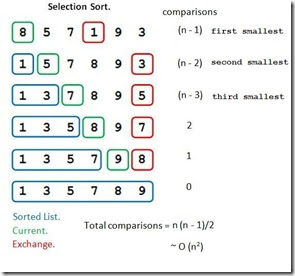 Credit: http://51051208.blogspot.com/
Credit: http://en.wikipedia.org/wiki/File:Selection-Sort-Animation.gif
Running Time
Has a time complexity of O(n^2)
Worst Case Performance : O(n^2)
Best Case Performance    : O(n^2)
Average Case Performance: O(n^2)


Has to locate an item and then swap it.
The more items in a list, the more time it will take.
More/Less Efficient Cases
The Selection Sort method is often times an inefficient method to use as it takes a long time.
Case where it is more efficient:
Selection sort is usually faster with smaller array
Because no additional storage space is required, this method is preferred when you must sort in place or without additional space.

It is much slower when dealing with large arrays as this method has to loops through the entire list many times
Example Selection Short Code
Source: http://www.fredosaurus.com/notes-cpp/algorithms/sorting/selectionsort.html